Figure 5. Distribution of labeled neurons after injections of three different tracers in DL, and dorsal to DL (DP and ...
Cereb Cortex, Volume 15, Issue 6, June 2005, Pages 809–822, https://doi.org/10.1093/cercor/bhh182
The content of this slide may be subject to copyright: please see the slide notes for details.
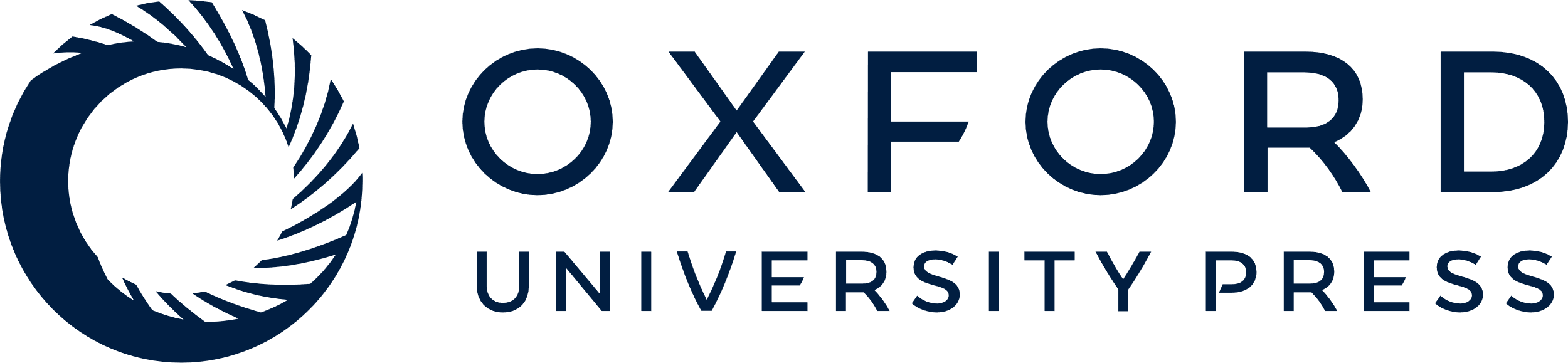 [Speaker Notes: Figure 5. Distribution of labeled neurons after injections of three different tracers in DL, and dorsal to DL (DP and DP/DL) regions in case 00-51. Other conventions are as in Figure 4.


Unless provided in the caption above, the following copyright applies to the content of this slide: Cerebral Cortex V 15 N 6 © Oxford University Press 2004; all rights reserved]